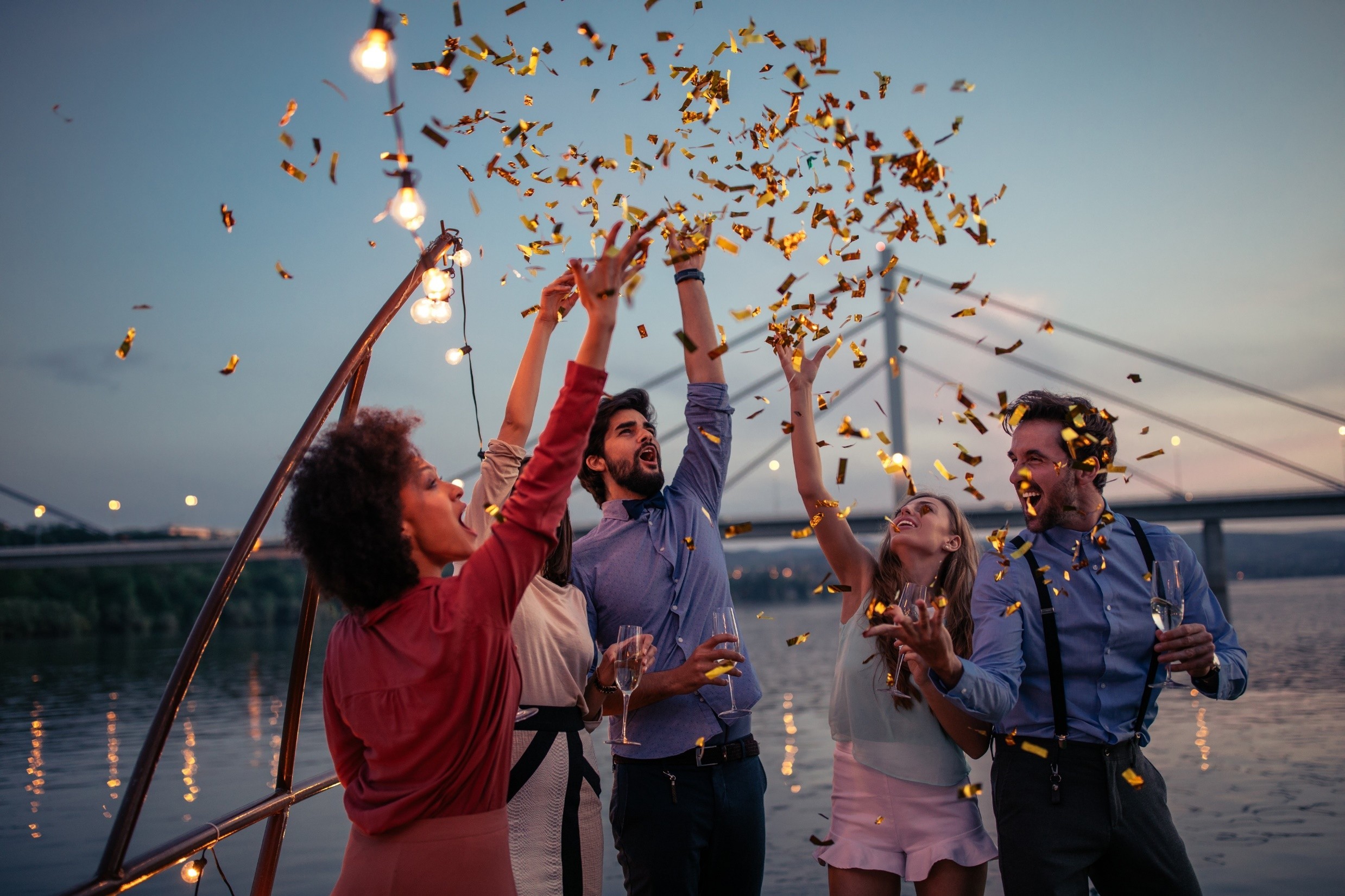 Career Ahoi @ EY
Du bist im Bachelor- oder Masterstudium und interessierst dich für die vielfältigen Bereiche in der Assurance? Dann bist du bei Career Ahoi genau richtig. Auf einem Hausboot in Düsseldorf erhältst du nicht nur spannende Insights, sondern kannst auch in entspannter Atmosphäre dein Netzwerk erweitern! 

Zeitraum: 09.-10. November 2023
Erfahre, was wir unter Assurance verstehen und was alles dazu gehört.
Schwerpunkte: Wirtschaftsprüfung, Accounting-Beratung, Climate Change and Sustainability Services, Forensic and Integrity Services sowie die Financial Services

Bewirb dich bis zum 26.10., um dabei zu sein: www.de.ey.com/karriere/careerahoi
– Training und Event für EY - Deutschland
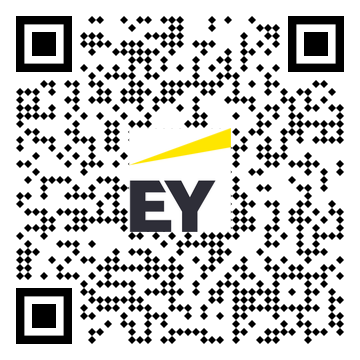